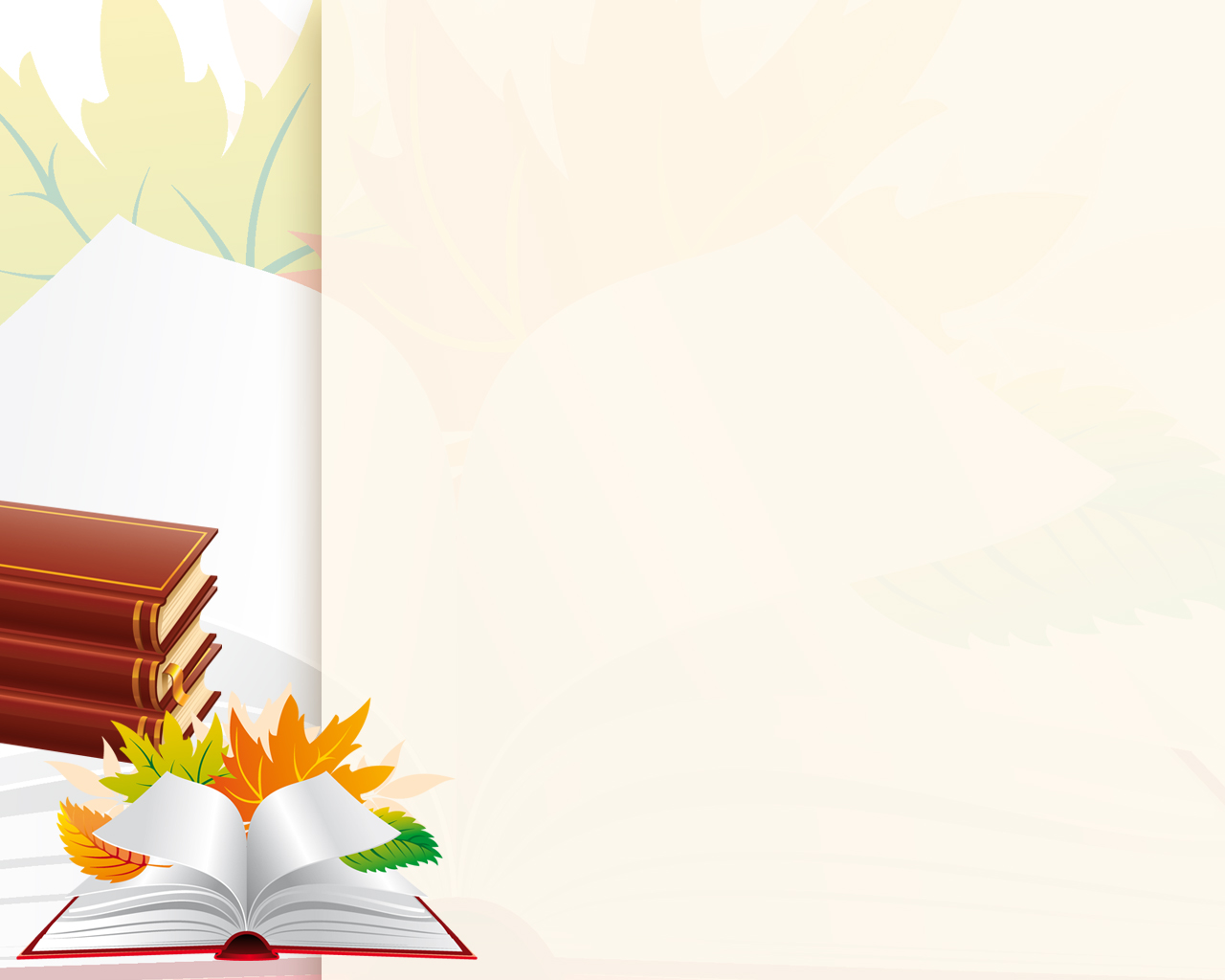 ЯШЬЛЕК
10 НЧЫ СЫЙНЫФ ПОЧМАГЫ
БЕЗНЕҢ ДЕВИЗ:
ЯШЬЛЕК МИЗГЕЛЛӘРЕ ИКЕ КИЛМИ,
СӘГАТЬ САНЫЙ ВАКЫТ УЗГАНЫН.
ИПТӘШЛӘРЕМ БЕЛӘН БЕР СУКМАКТАН
МИН ТАПТЫЙМЫН ЯШЬЛЕК ЫЗАНЫН
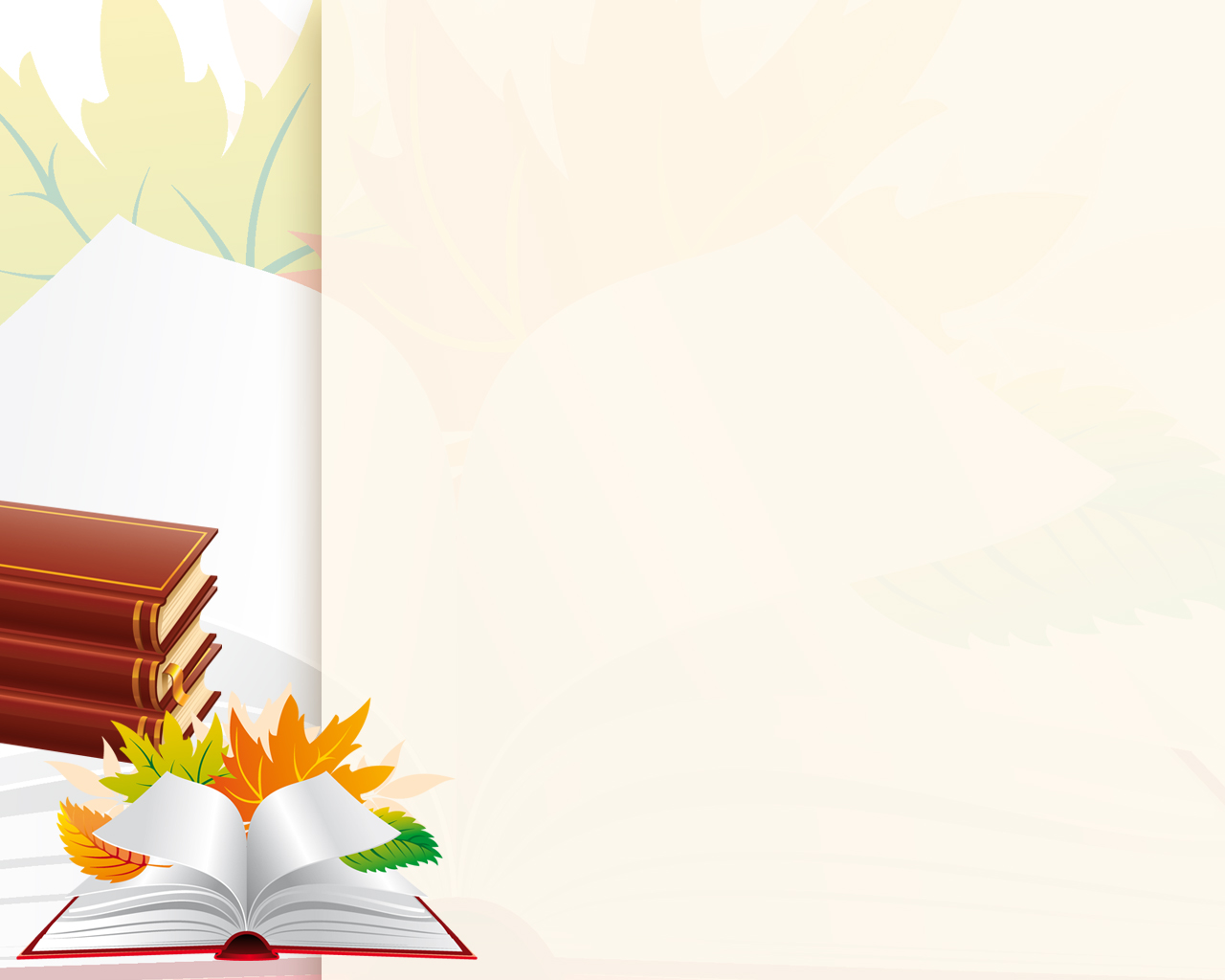 ТАНЫШ БУЛЫЙК, БУ – БЕЗ.
ФАДЕЕВ
 ИВАН
СЫЙНЫФ ҖИТӘКЧЕБЕЗ
ФАДЕЕВА НИНА ВАЛЕНТИНОВНА
АРСЛАНОВ 
АЛМАЗ
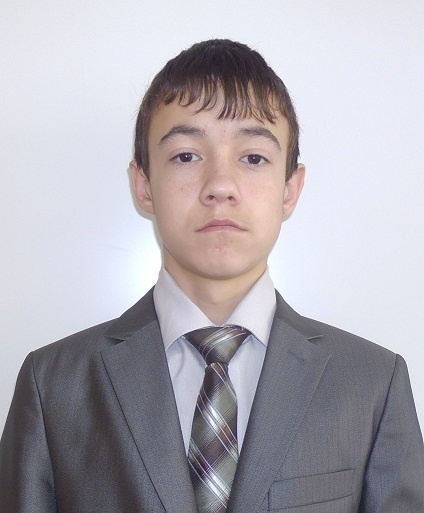 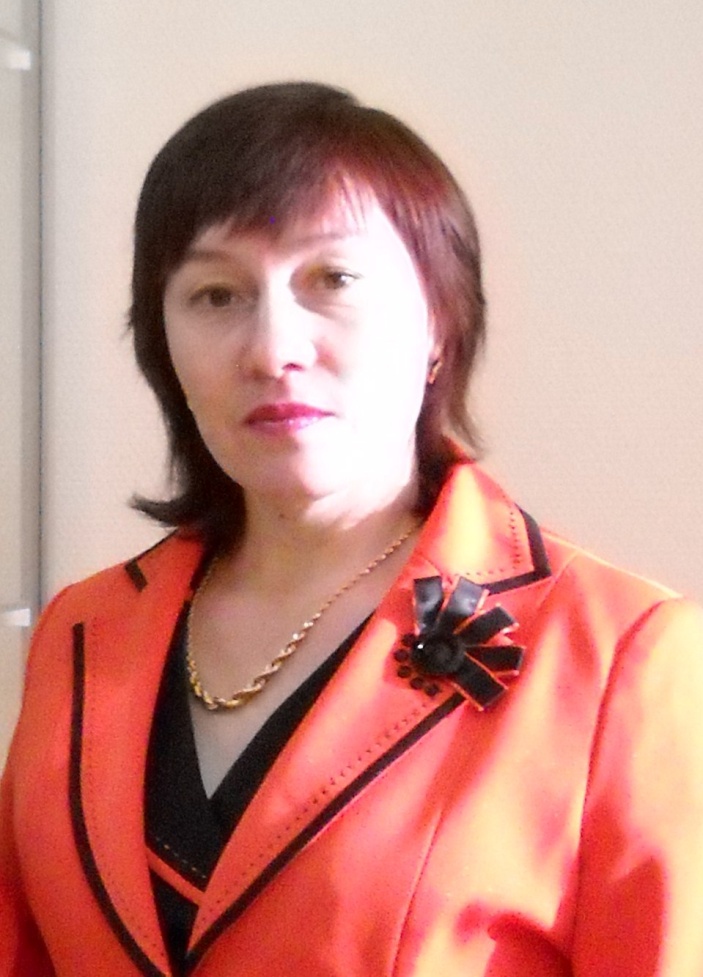 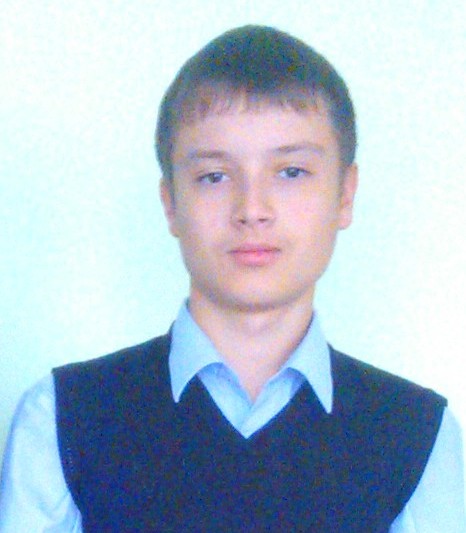 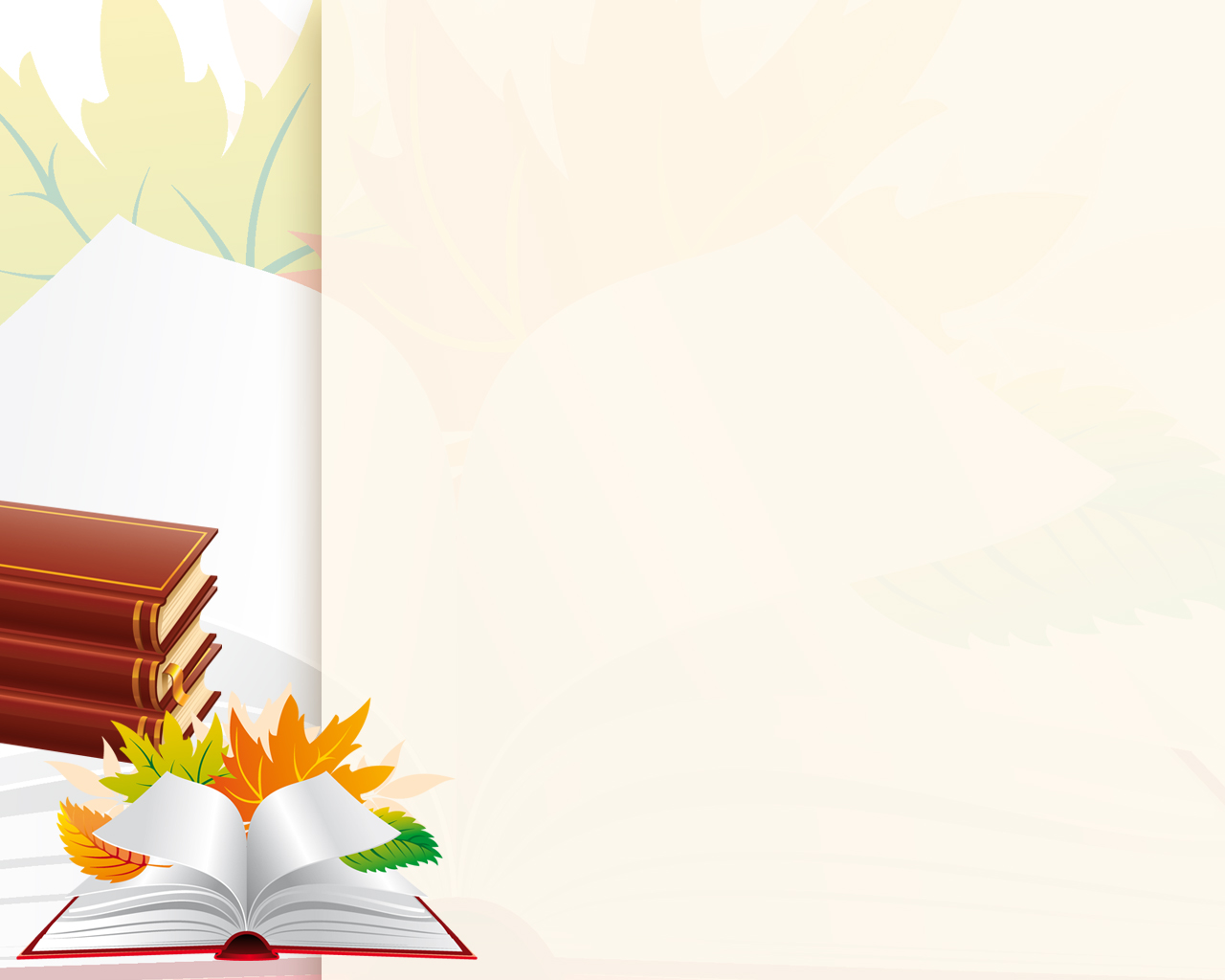 ДӘРЕСЛӘР   РАСПИСАНИЕСЫ
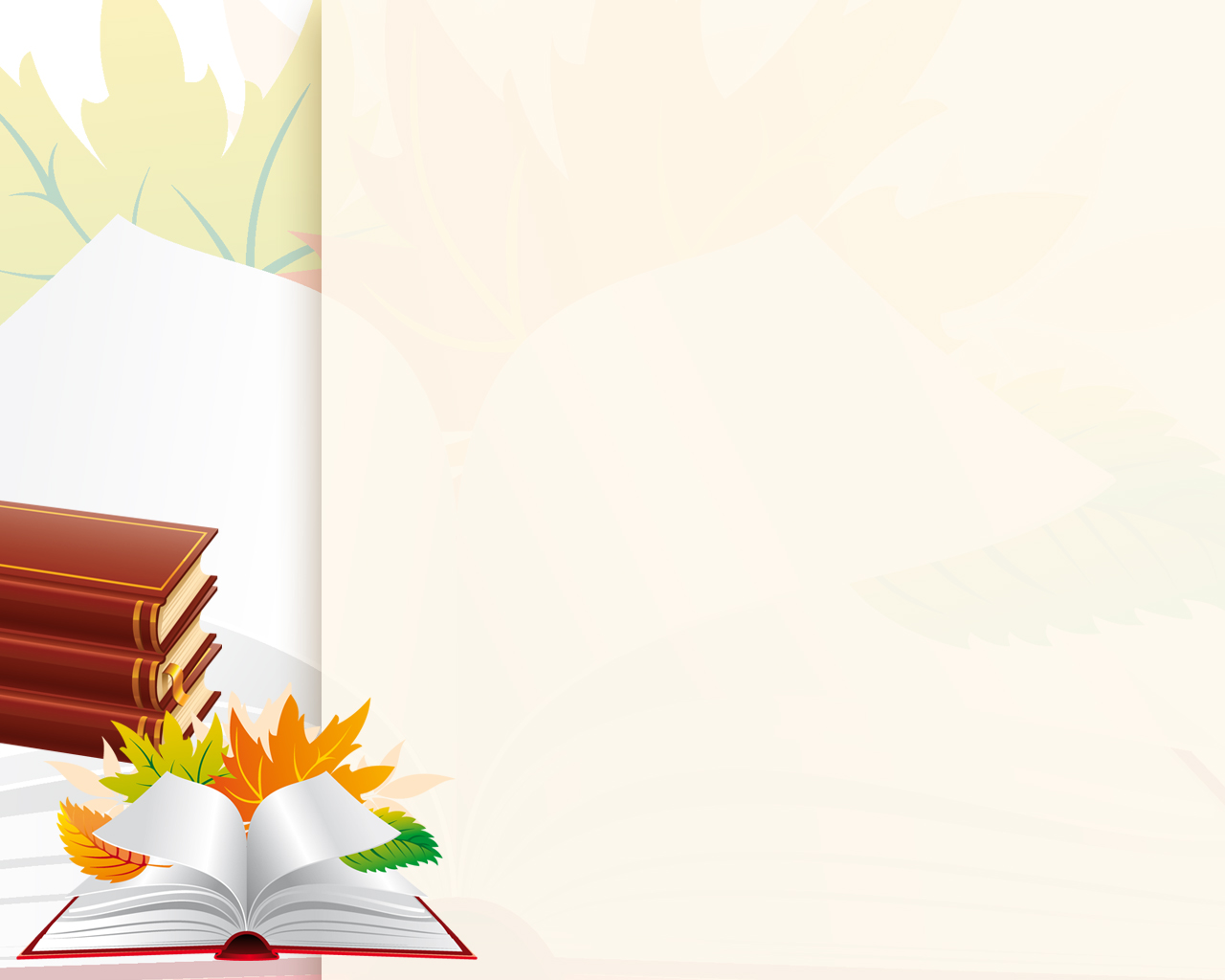 АЙЛЫК ЭШ ПЛАНЫ
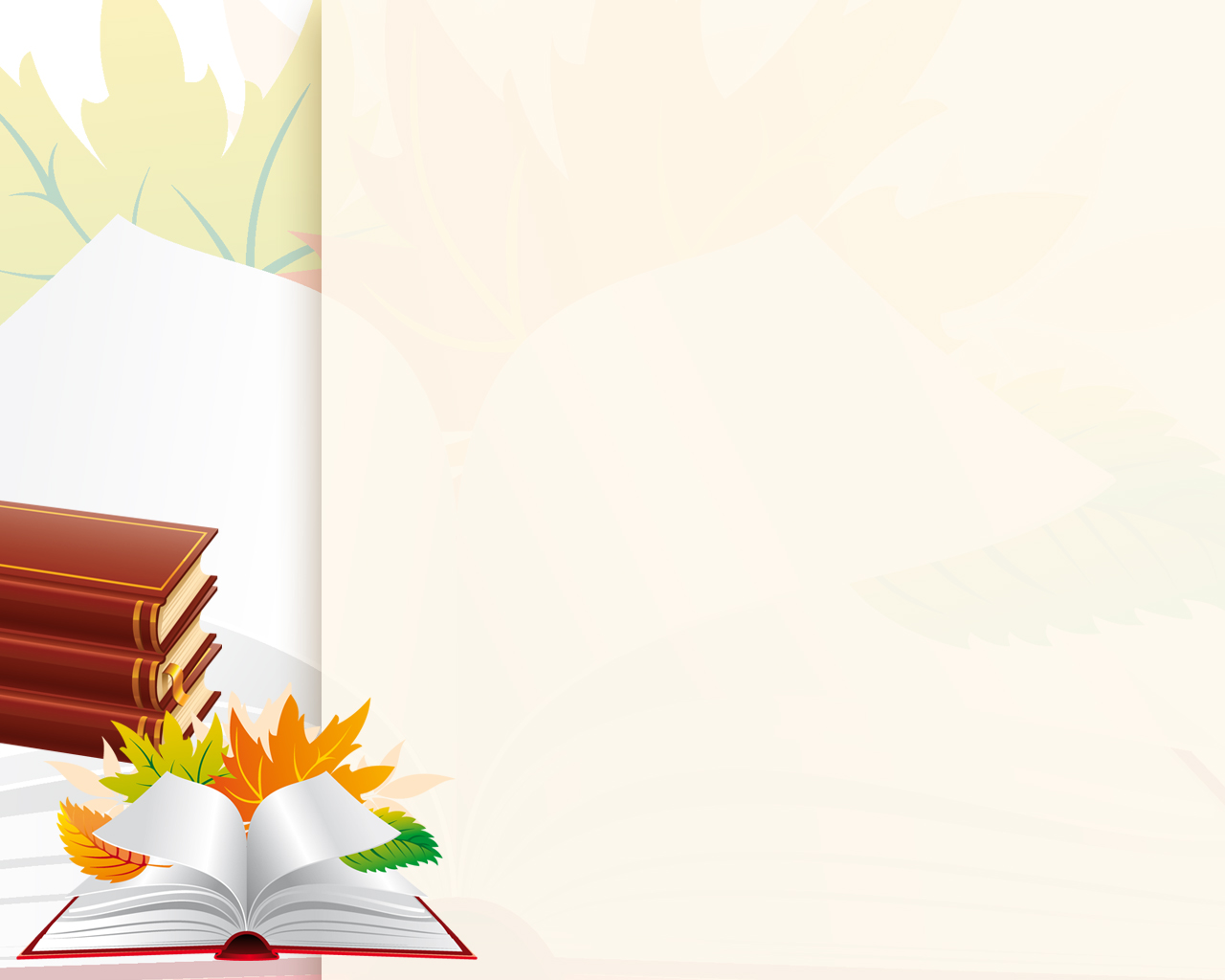 МӘГЪЛҮМАТЛАР ДӨНЬЯСЫНДА